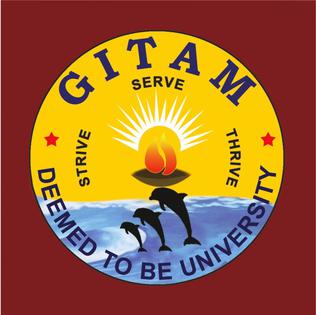 MURTI Faculty Fellow
Application Format
Name:

Designation:
Department and School:

Campus:

Phone:

Email ID:

Ongoing/completed extramural grant (Value):

Ongoing/completed seed grant (Value):

Number of Q1 Publications in the last five years:(also mention authorship position) 

Ten keywords about their proposed research:
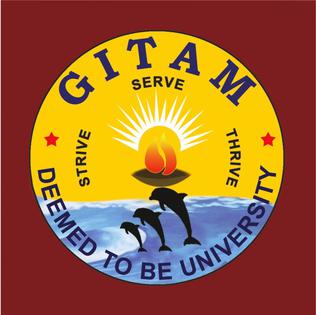 MURTI Faculty Fellow
Details on past projects handled and outcomes:
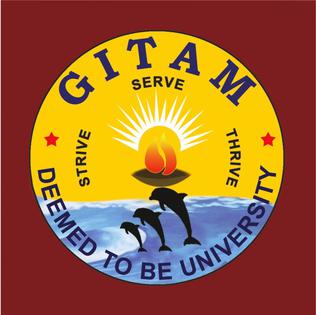 National and International publications in the proposed  area during the last 5 years, including all authors and your authorship position:
MURTI Faculty Fellow
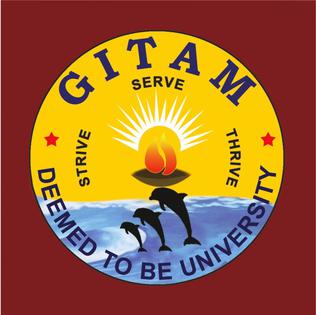 MURTI Faculty Fellow
List of names of the experts to whom the proposal can be sent for evaluation:
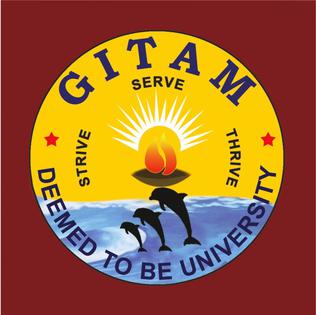 MURTI Faculty Fellow
Details about ongoing/completed extramural grants:
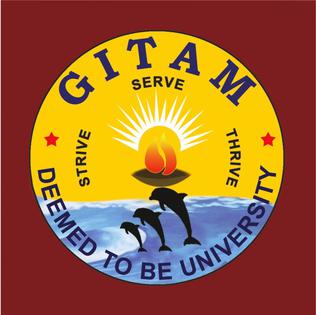 MURTI Faculty Fellow
Details about ongoing/completed projects funded by GITAM:
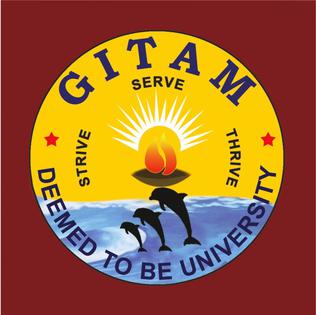 MURTI Faculty Fellow
Proposed Research work to be executed as MURTI Faculty Fellow:
1. Abstract (150 words):2. Introduction (250 words):3. Proposed Hypothesis (50 words):4. Objectives (Maximum 5 bullet points ):5. Methodologies (500 words):6. Expected Outcomes (250 words):
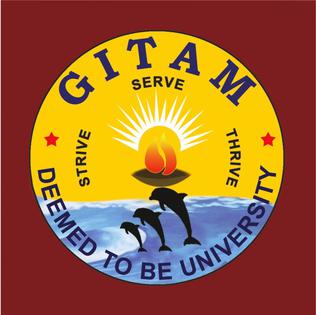 MURTI Faculty Fellow
Justification for why you should be considered for MURTI Faculty Fellow? (100 words)